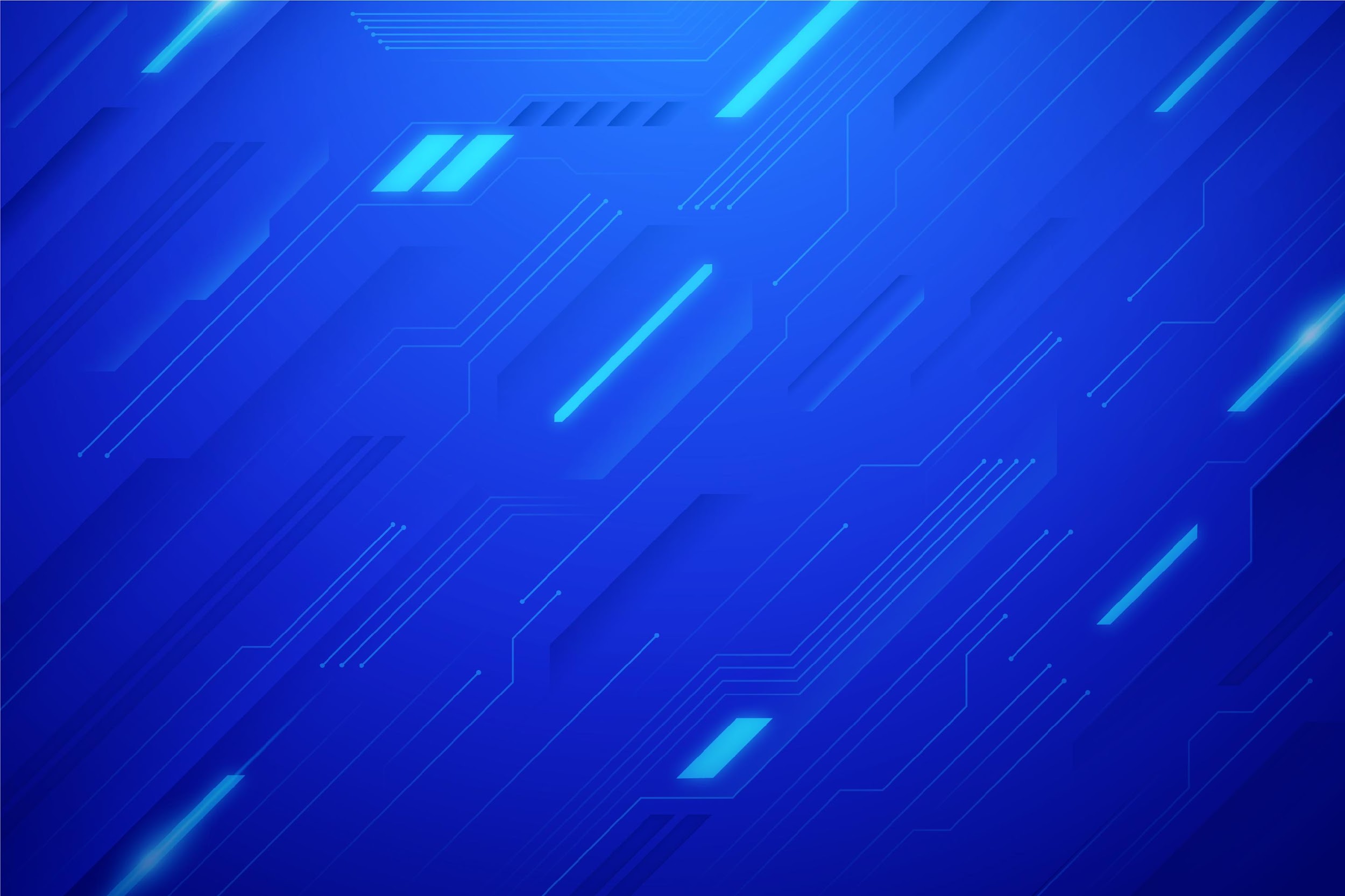 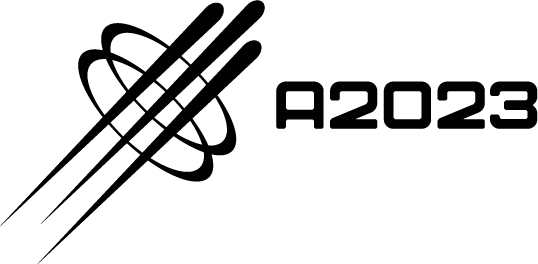 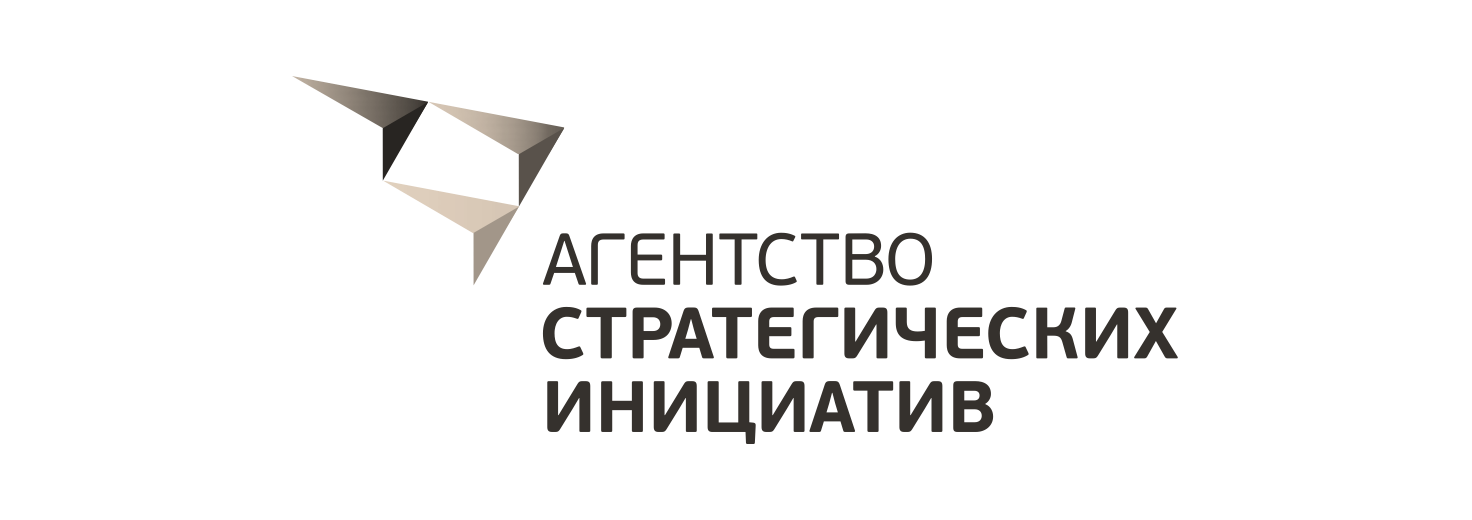 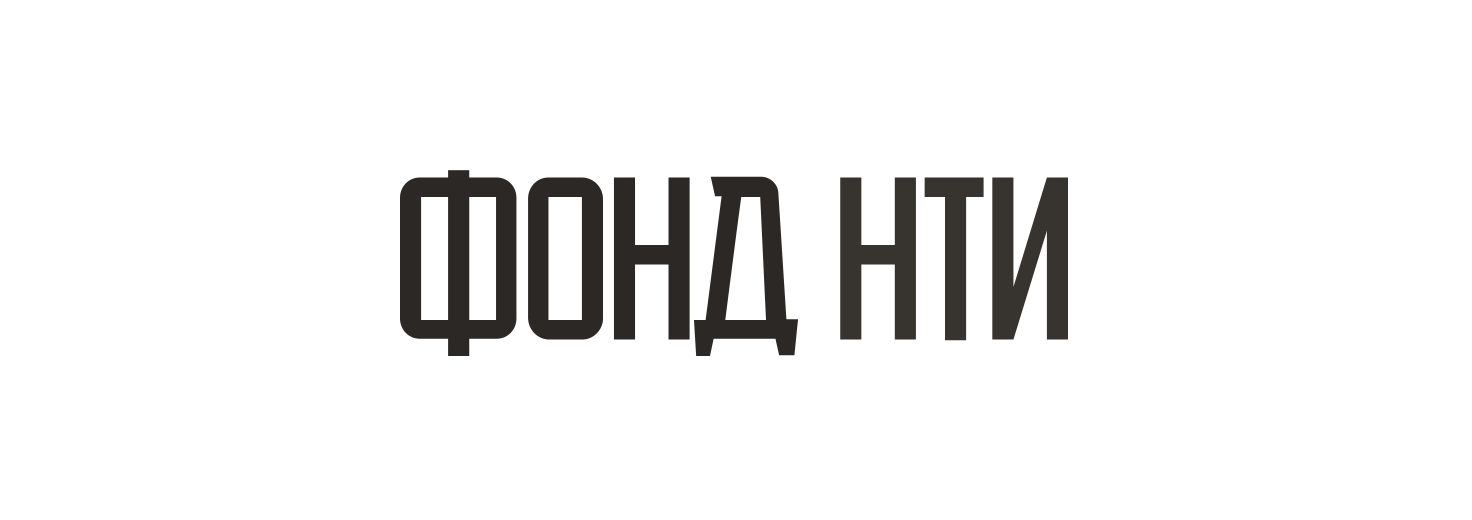 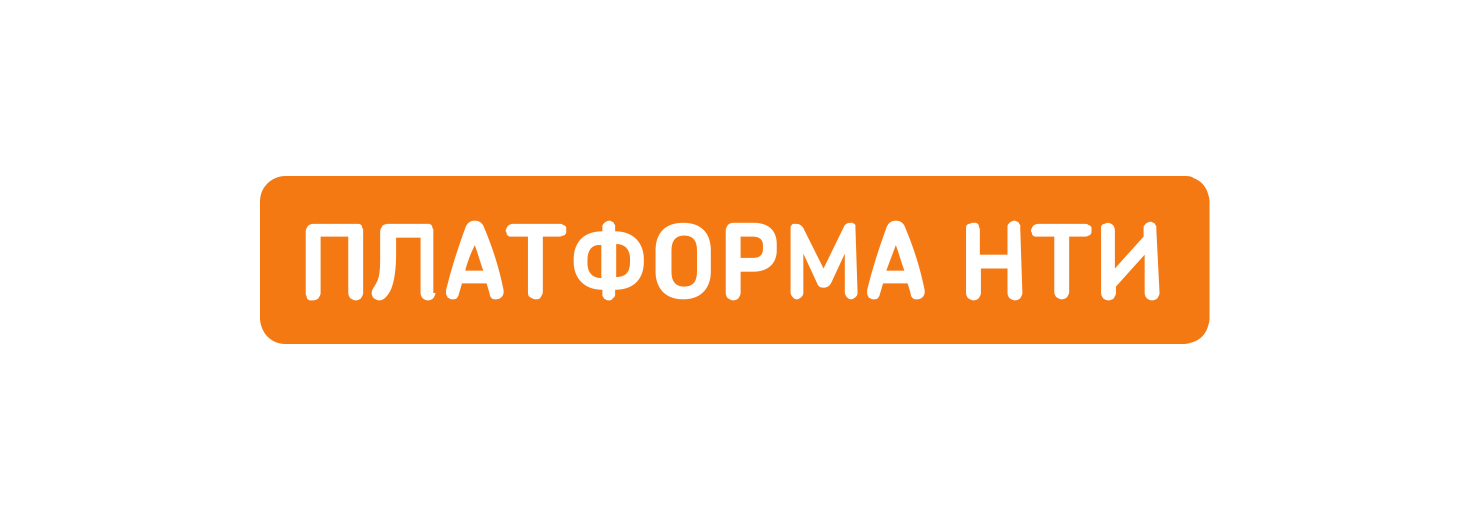 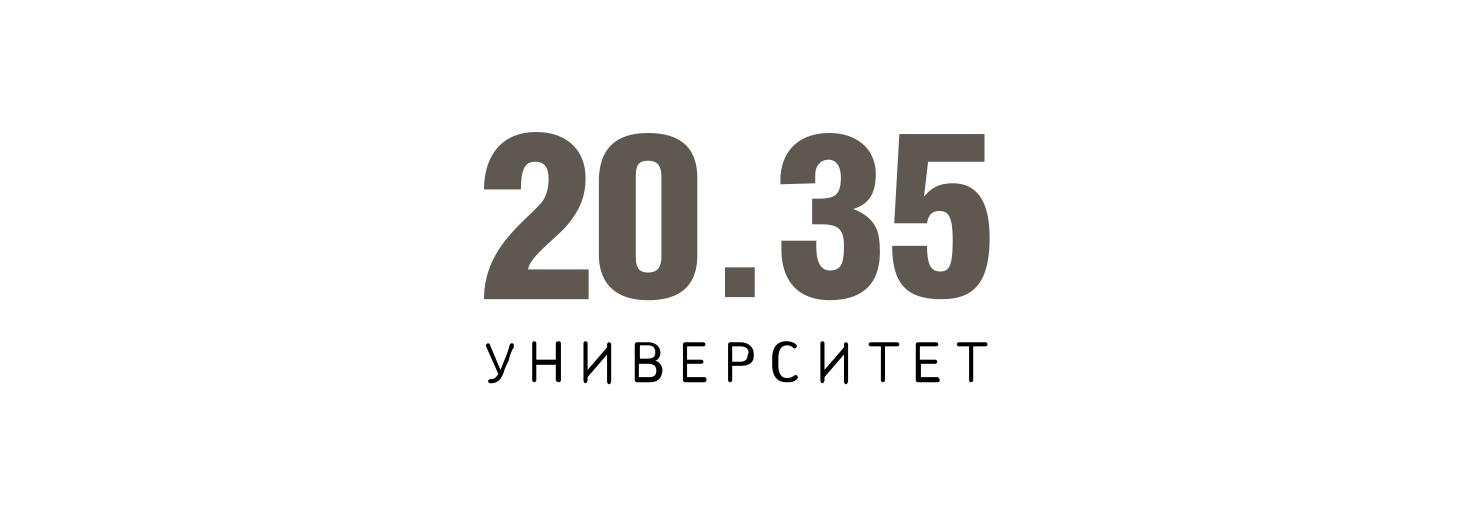 TRIAGER
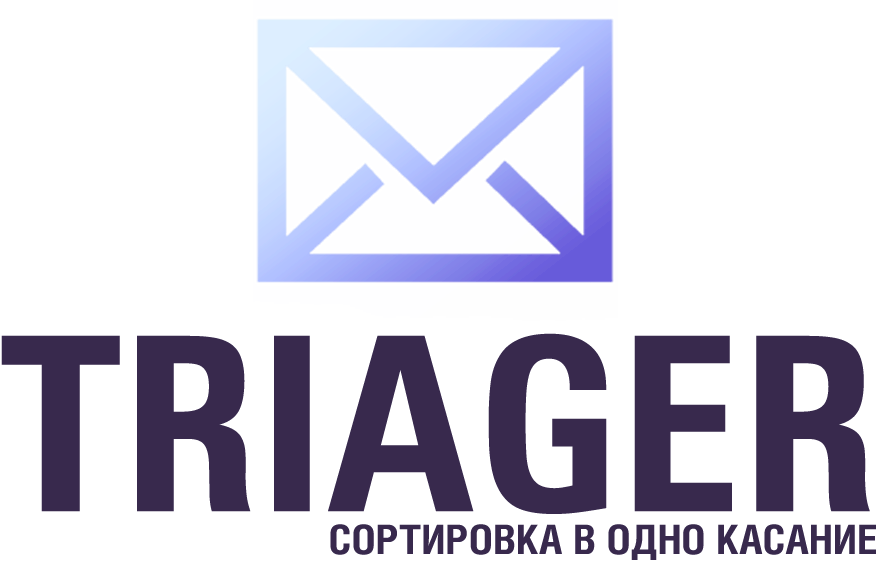 Многоканальная система потокового распознавания и сортировки входящей корреспонденции
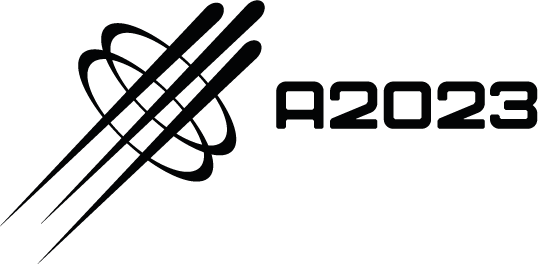 Согласны внедрить
программу для сортировки
Подтвердили, что испытывают 
сложности с сортировкой
Проблема
Хотят снизить издержки
100
В большинстве случаев входящая документация обрабатывается в ручном режиме.

Данное решение неэффективно:
занимает целый рабочий день;
необходим отдельный сотрудник.
80
70
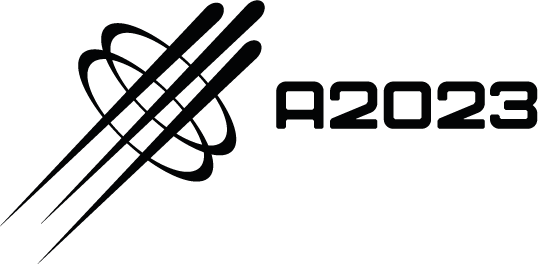 Целевая аудитория
E-mail
– платформа, участвующая в документообороте 98% компаний на российском рынке, что делает проблему актуальной сразу для большого количества отраслей
Аудиторские фирмы
Юридические компании
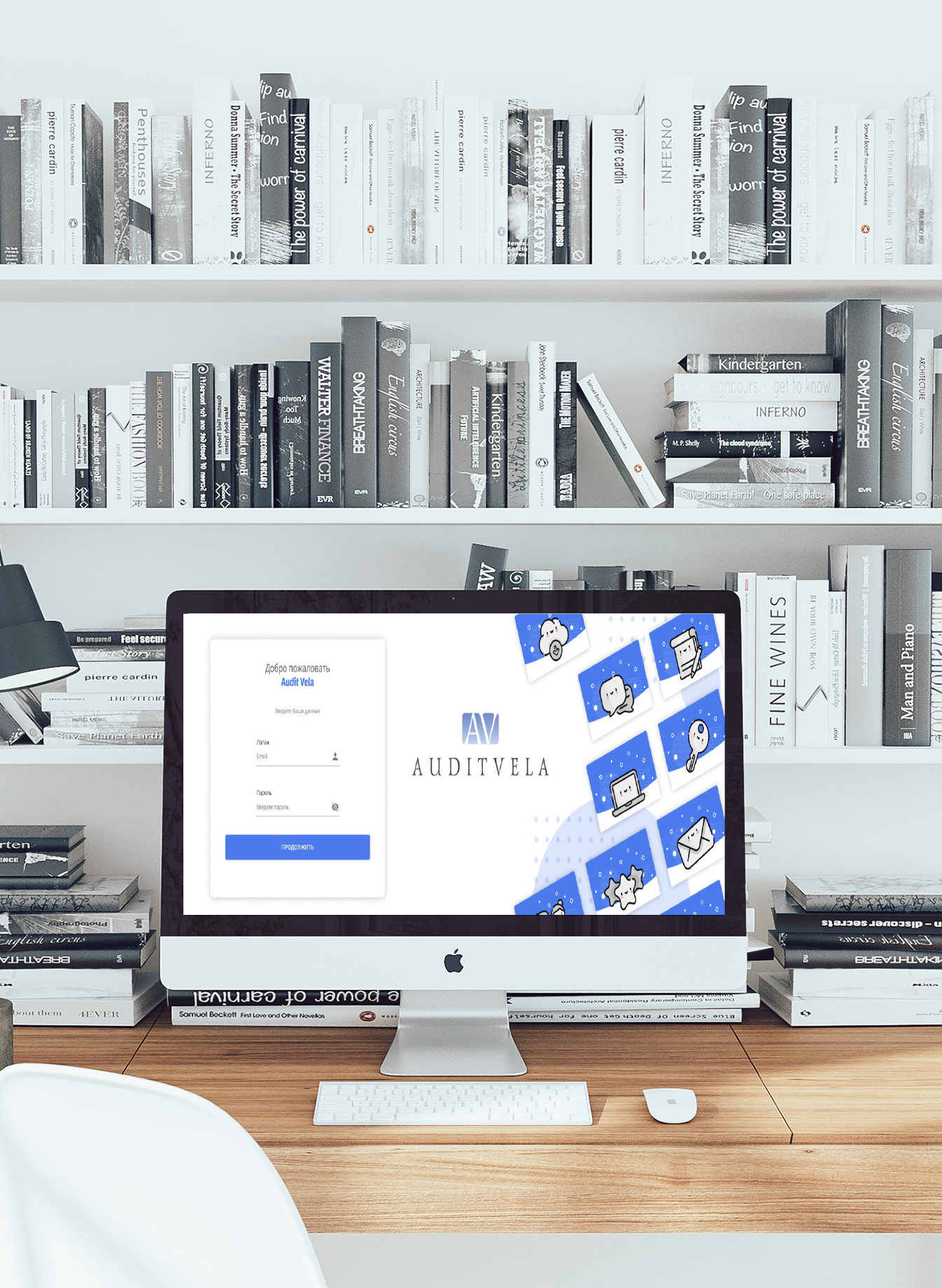 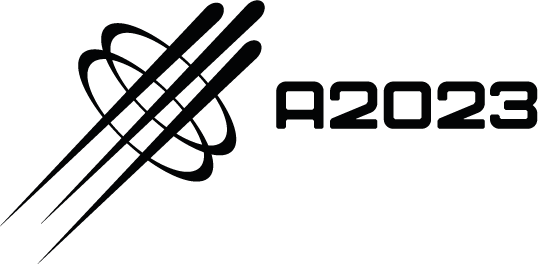 Инновационность проекта
Приложение сортирует входящую корреспонденцию с параметрами:
Чтение файлов за 44с размером 5-6 ГБ 
Вероятность ошибки 6%
Сортировка будет учитывать специфику аудиторской работы и отвечать установленному шаблону приема документации.
TRL
CRL
IRL
MRL
7
5
5
7
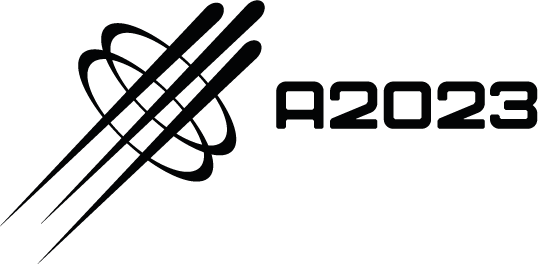 Результаты работы проекта
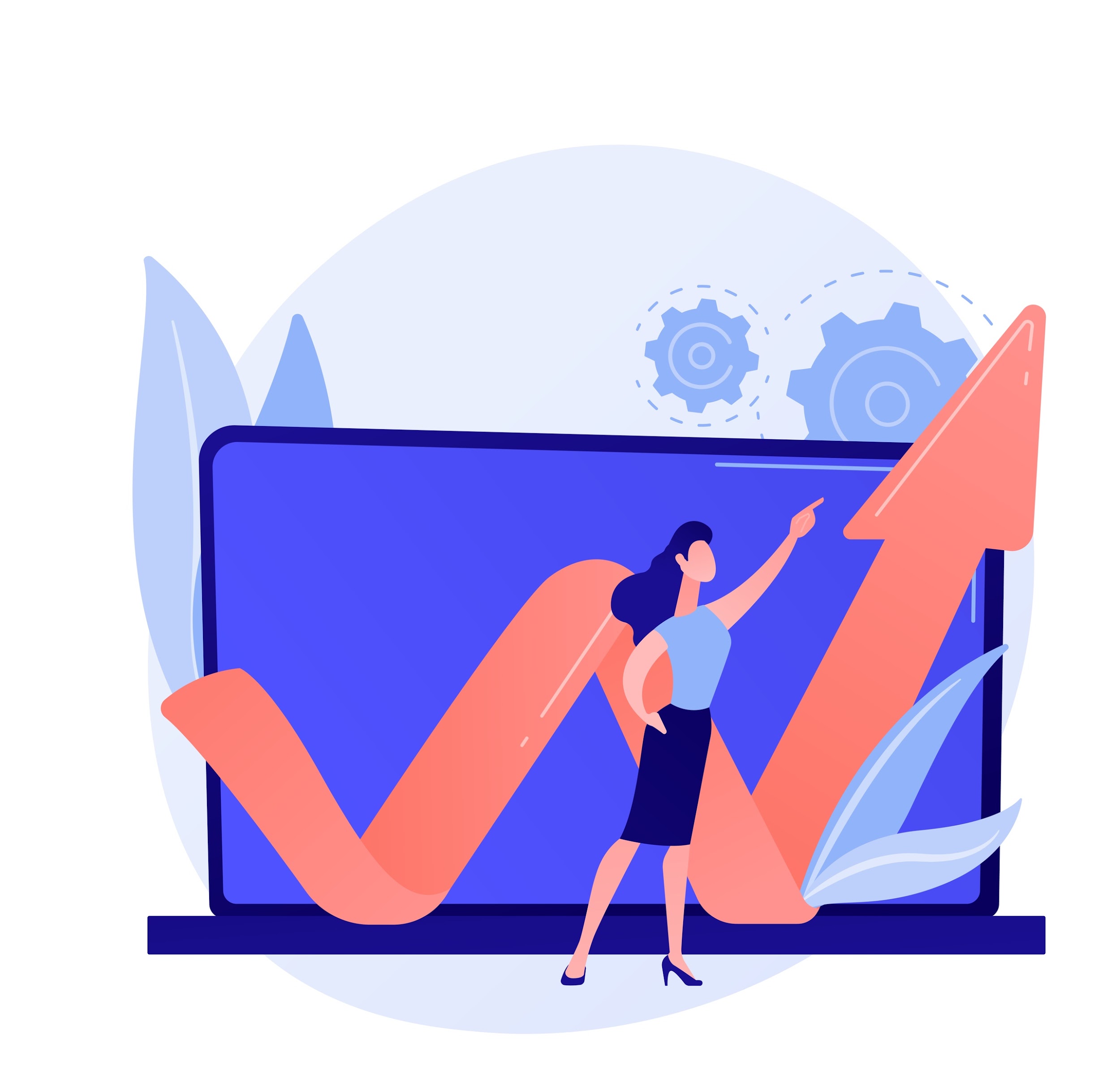 до 6%
снижение вероятности ошибочной сортировки
в 4 раза
сокращение времени обработки 
100 входящих сообщений
на 3-5 дней
ускорение процесса аудита
в 10 раз
сокращение расходов на сортировку в месяц
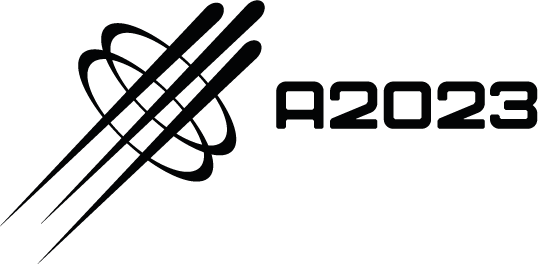 Может больше, чем конкуренты
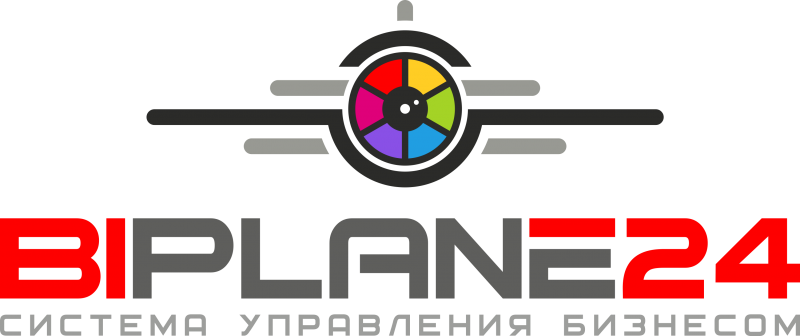 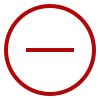 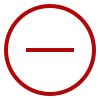 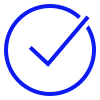 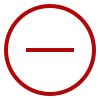 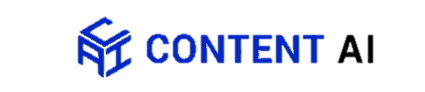 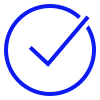 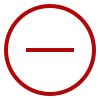 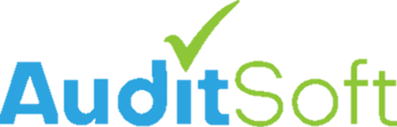 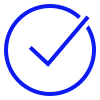 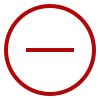 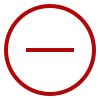 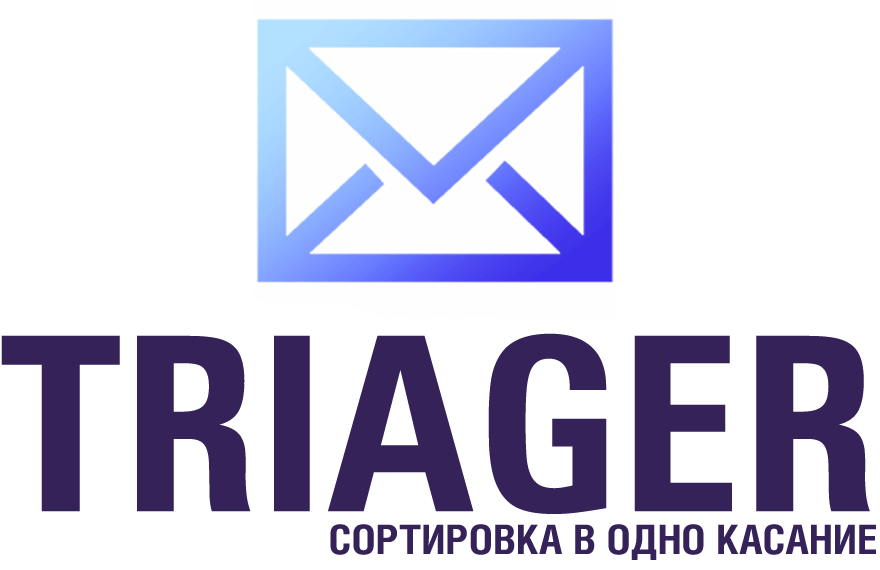 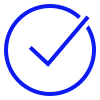 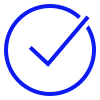 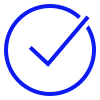 Технико-экономическая оценка возможности реализации проекта
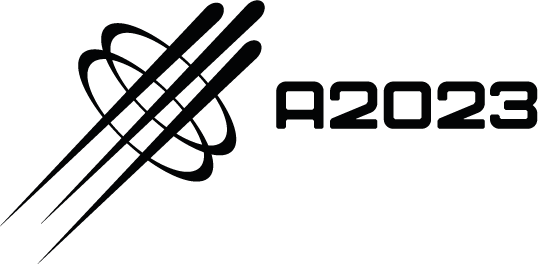 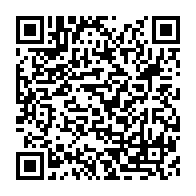 Точка безубыточности: 8 продаж;

Планируемая модель:
Продажа по подписке (годовая): два пакета “стандарт”- 15000 и “премимум”-20000
Изначально на муниципальном рынке, потом выход на российский рынок.
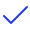 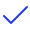 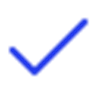 Финансовая модель на трехлетний период работы
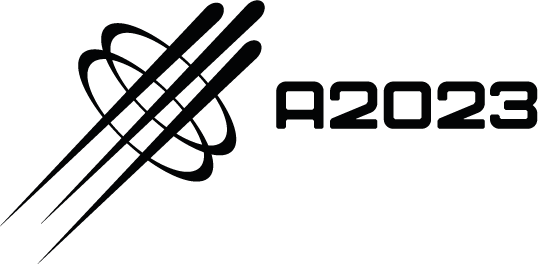 Наша команда
Реализация проекта "Кастель", участие в акселераторах ПУТП "Созвездие Юга", ПОИ "От идеи к прототипу" совместно с НТИ 20.35, участи в международной премии "#МЫВМЕСТЕ"
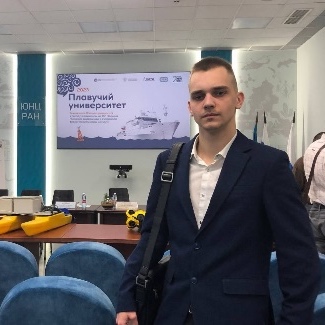 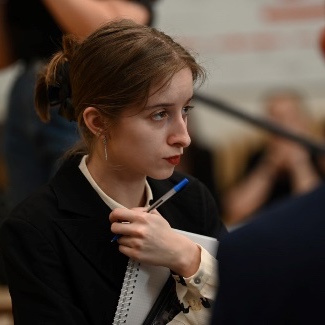 Анна Пинаева
Виталий Чижиков
Елена Ивановна 
Бричка
HR-специалист
CEO
Наставник
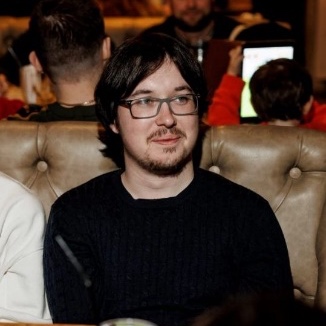 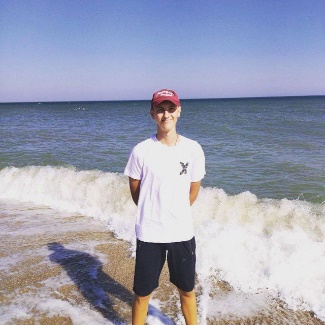 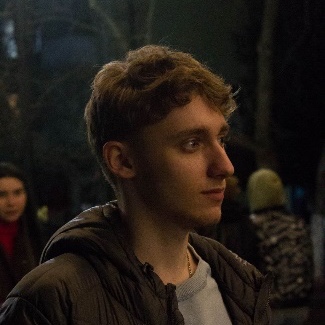 Иван Поярков
Егор Пикалов
Андрей Скорик
Екатерина Деревянко
Разработчикапрограммы
Разработчикапрограммы
Экономика проекта
Маркетинг
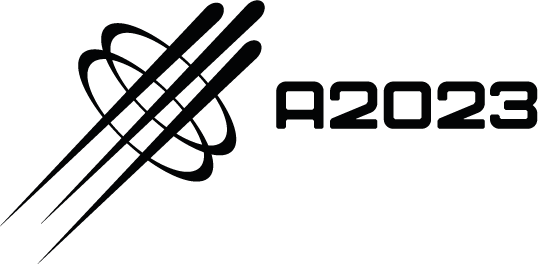 Дорожная карта
3 и 4 кв 2024
1 и 2 кв 2024
Внедрены различные пакеты подписок на шаблоныПоиск инвесторовГрантовая поддержка
Полноценно работающий продукт с дизайномПостоянные заказчикиПродающий лендинг
3 и 4 кв 2023
Выход на веб-версию продуктаПервые заказчики согласные на бета-версиюПоиск каналов сбыта
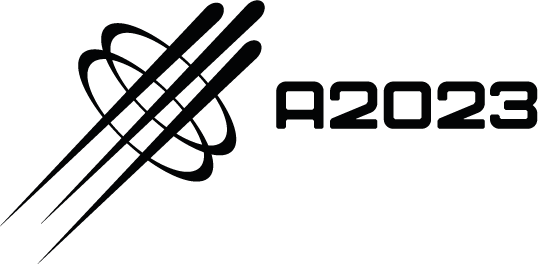 Определение развития проекта
Чёткий выбор 
Техническая проработка проекта
Полноценная проработка технической стороны проекта
Работа с потенциальными заказчиками
Результаты акселератора НТИ
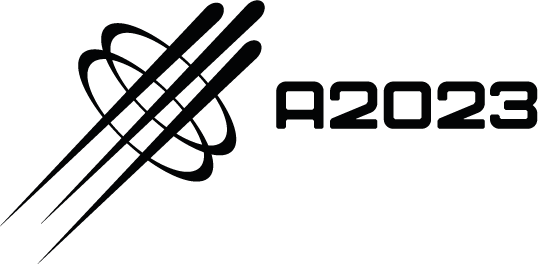 Спасибо за внимание!
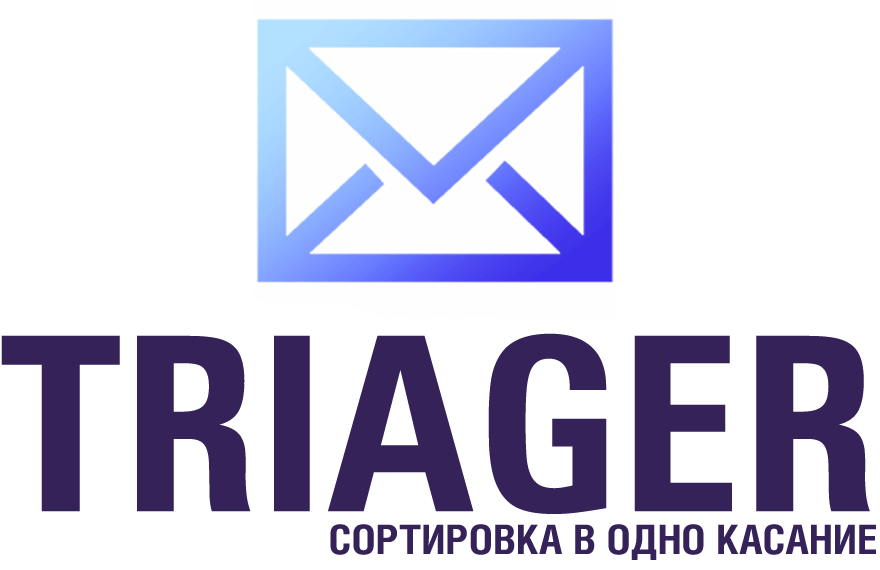 Пинаева Анна Сергеевна
e-mail: triager2023@gmail.com
тел: 8 928 614 38 40